مَنْ أَنَا ؟
مَنْ أَنَا ؟
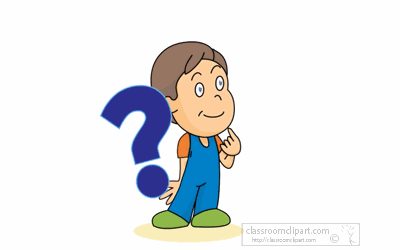 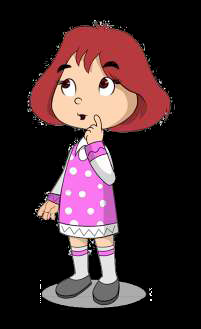 اسمي
مَا الشَّيْءُ الَّذِي تَمْلِكِينَهُ وَيَسْتَخْدِمُهُ غَيْرُكِ أَكْثَرَ مِنْكِ؟
الوحدة 
2
شخصيَّتي
مَنْ أَنَا ؟
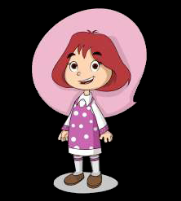 كَيْفَ أُعرِّفُ بِنَفْسِي
الوحدة 
2
شخصيَّتي
اسم العائلة
..............
اسم الأب
.............
الاسم الأول
..............
مَنْ أَنَا ؟
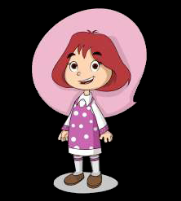 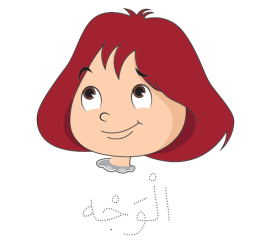 كَيْفَ أُعرِّفُ بِنَفْسِي
لِكُلِّ شَخْصٍ اسْم نَعْرِفُهُ بِهِ طَوَالَ عُمُرِهِ.
3
1
2
الوحدة
2
شخصيَّتي
اِسْمِي يُنْسَبُ لِأَبِي وَجَدِّي وَعَائِلَتِي.
مَنْ أَنَا ؟
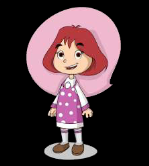 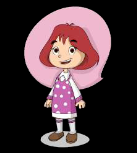 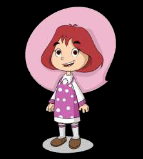 أُحِبُّ اسْمِي فَقَدِ اخْتَارَهُ لِي وَالِدَايَ بِعِنَايَةٍ.
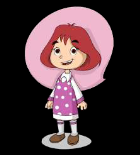 تحديدِ تاريخِ مِيلادِك :
الوحدة 
2
شخصيَّتي
اليوم         الشهر       السنة الهجرية
..........    ..............          ...............
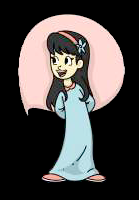 مَنْ أَنَا ؟
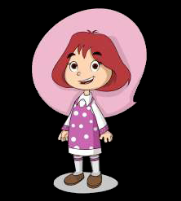 نشاط 1
أَضَعُ دَائِرَةً عَلىَ الرَّقْمِ الَّذِي يُمَثِّلُ عُمُرِي:
الوحدة 
2
شخصيَّتي
مَنْ أَنَا ؟
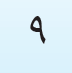 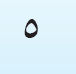 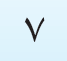 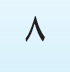 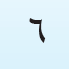 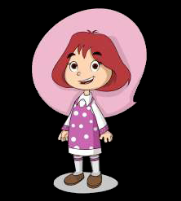 سعودِّية
المَمَلكة العرَّبية السُّعوِّدية
مَا وَطَنِي؟
مَا جِنْسِيَّتِي؟
الوحدة 
2
شخصيَّتي
مَنْ أَنَا ؟
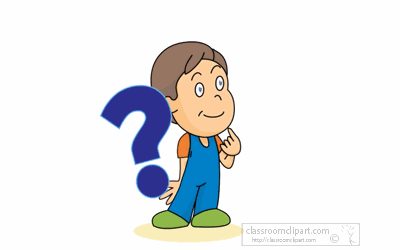 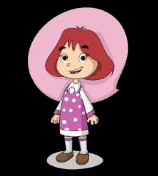 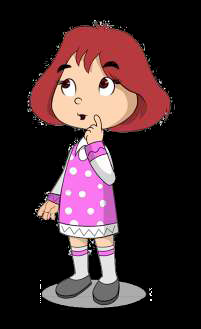 أُكْمِلُ الْفَرَاغَ بِالكَلِمَةِ المُنَاسِبَةِ:
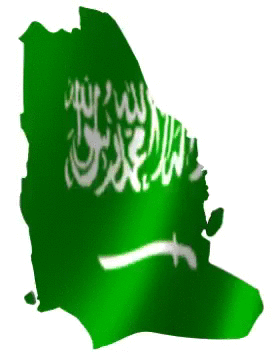 السعودِّية
أَتَعَلَّمُ لِأَنْفَعَ نَفْسِي وَلِخِدْمَةِ
وَطَنِي هُوَ الْمَمْلَكَةُ الْعَرَبِيَّةُ
جِنْسِيَّتِي
الوحدة 
2
شخصيَّتي
سعودِّية
مَنْ أَنَا ؟
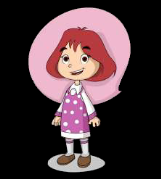 وطني
نشاط 2
أَحِيطِي عَلَمَ الْمَمْلَكَةِ الْعَرَبِيَّةِ السُّعُودِيَّةِ بِدَائِرَةٍ:
الوحدة 
2
شخصيَّتي
مَنْ أَنَا ؟
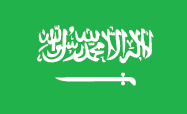 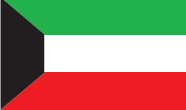 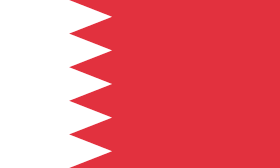 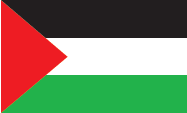 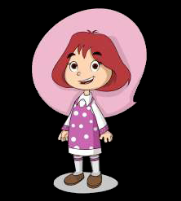 نشاط 2
عَلَمُ وَطَنِي لَوْنُهُ أخضر
الوحدة 
2
شخصيَّتي
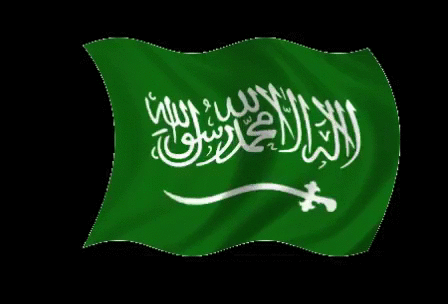 مَنْ أَنَا ؟
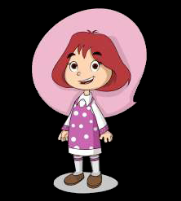 نَسعى جميعاً في وطني لتحقيقِ هذا الشِّعار.
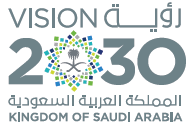 نعم رؤية 2030 يرسم تطلعاتنا نحو مرحلة تنموية جديدة , غايتها إنشاء مجتمع نابض بالحياة يستطيع فيه جميع المواطنين تحقيق أحلامهم و آمالهم و طموحاتهم في اقتصاد وطني مزدهر
هل تَعْرفينَ هذا الشِّعار؟ تَحَدَّثي عنه
الوحدة 
2
شخصيَّتي
مَنْ أَنَا ؟
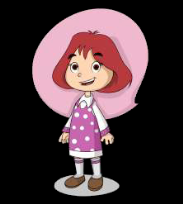 مَكَانُ سَكَنِي هُوَ عُنْوَانِي :
الوحدة 
2
شخصيَّتي
فَأَنَا أَسْكُنُ فِي مَدِيَنةِ .......
فِي شَارِعِ ...........
فِي حَيِّ ..............
وَرَقْمُ مَنْزِلِي ............
مَنْ أَنَا ؟
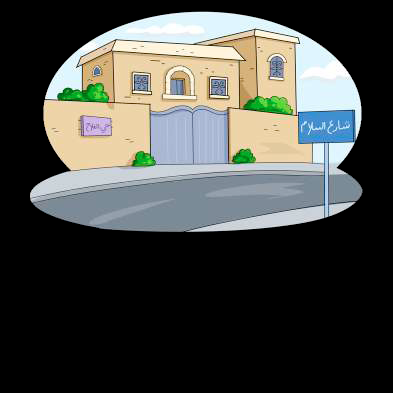 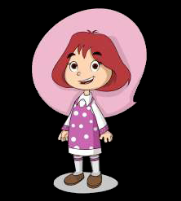 إِرْشَادَات عَامَّة
الْأَفْرَادُ يَخْتَلِفُونَ فِي جِنْسِيَّاتِهِمْ كَمَا يَخْتَلِفُونَ فِي أَسْمَائِهِمْ
اِحْفَظِي تَارِيخَ مِيلاَدِكِ؛ لأَهَمِّيَّتِهِ فِي حَيَاتِكِ
A
D
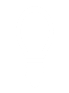 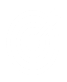 عَلَمُ بِلادكِ فِيهِ شَهَادَةُ التَّوْحِيدِ فَحَافِظِي عَلَيْهِ
نَمِّي هِوَايَتَكِ الَّتِي تُحِبيِّنَهَا لِتَسْتَفِيدِي مِنْهَا وتَشْغَلِي وَقْتَ فَرَاغِكِ
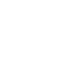 E
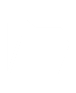 B
انتهى الدرس